On to Object Design
c. 14
UML CASE Tools
Integrate with strong IDEs
Reverse engineer diagrams
[Speaker Notes: How much time on UML? A few hrs at beginning of iteration]
What are Static and Dynamic Modeling?
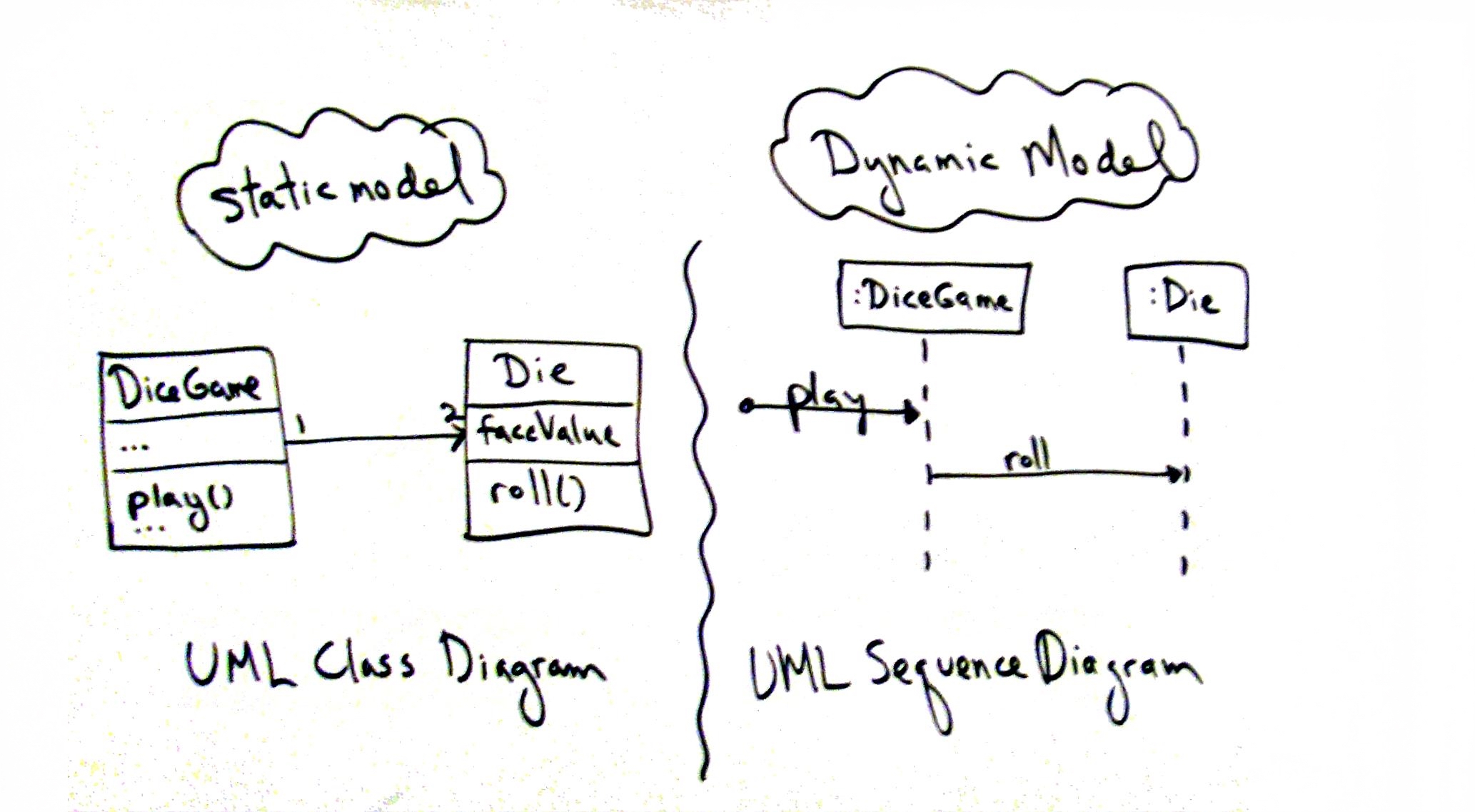 [Speaker Notes: Dynamic: sequence, communication, activity, state diagrams, help design logic, behavior, method bodies
Static: class, packages, names, attributes, method signatures
Spend significant time on… dynamic!
GRASP: General Responsibility Assignment Software Patterns or Principles – responsibility-driven design
What are the responsibilities of the object? Who does it collaborate with? What design patterns should be applied? More important than UML]
Class Responsibility Collaboration (CRC) Cards
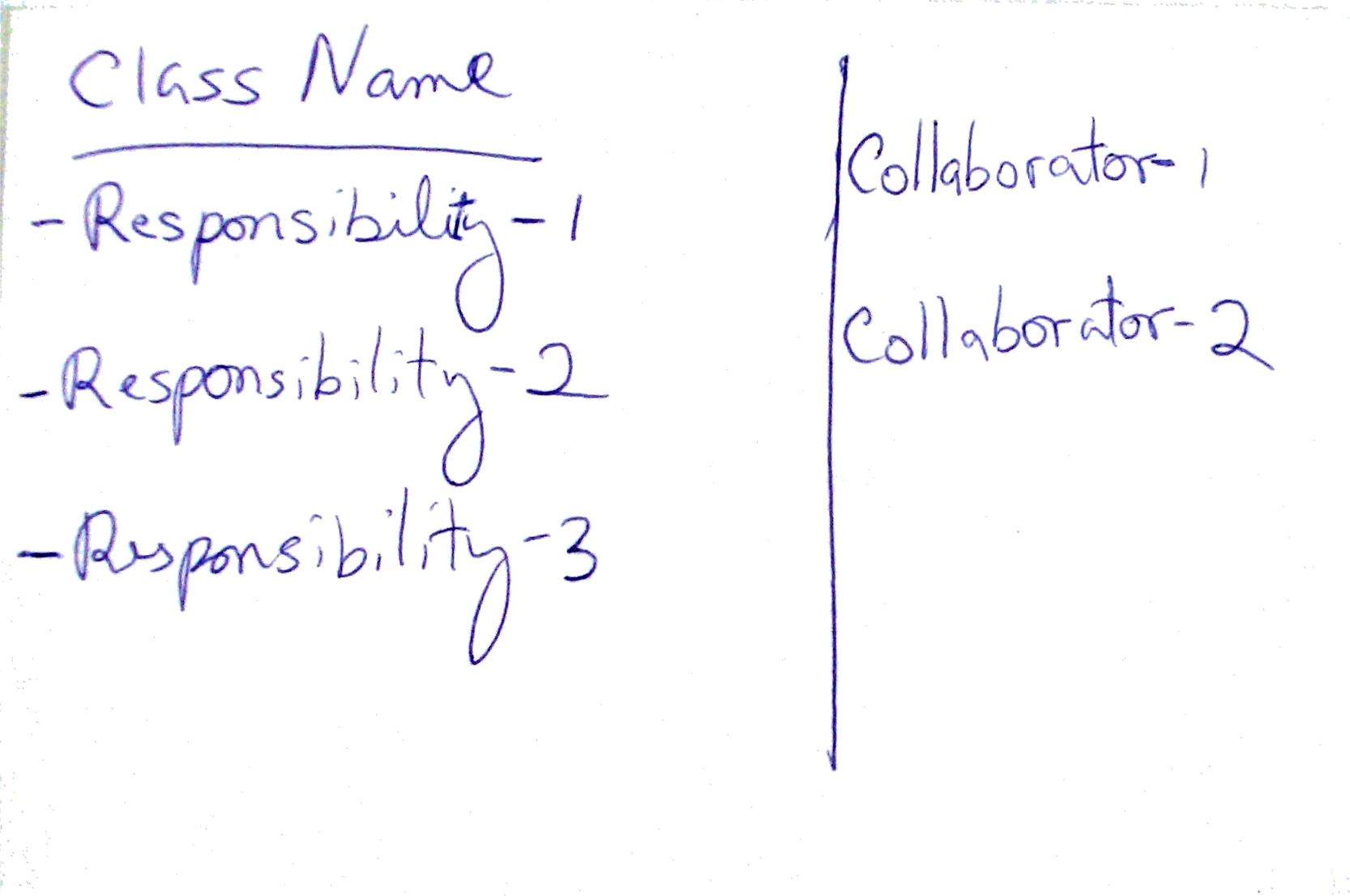 [Speaker Notes: What-if scenarios: what objs must do, what other objs they collaborate with]